ABC Phonics Chant
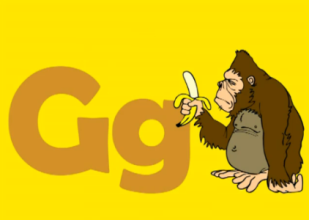 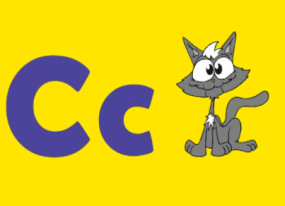 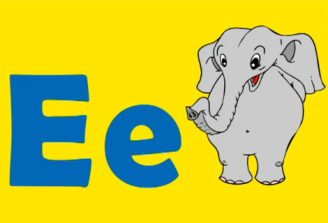 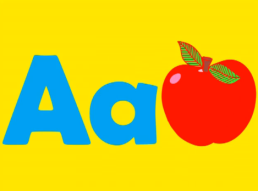 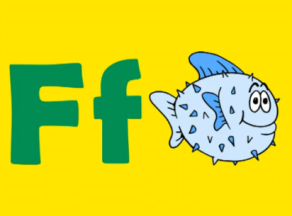 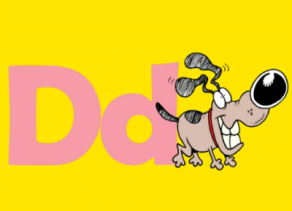 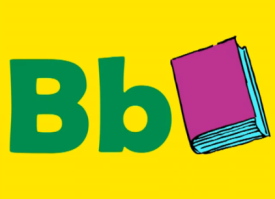 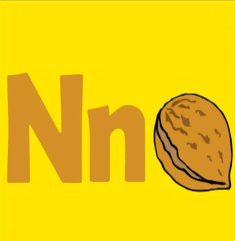 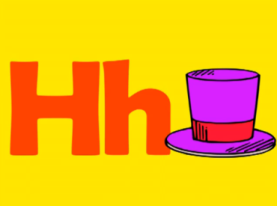 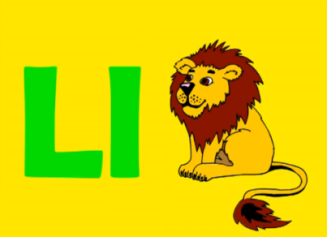 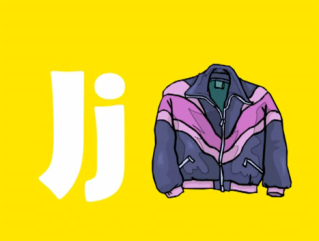 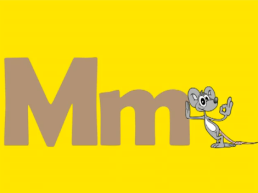 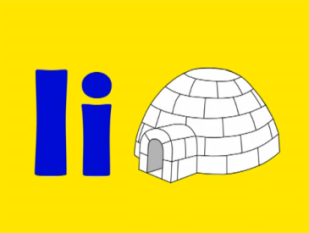 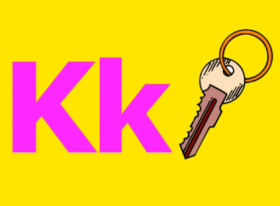 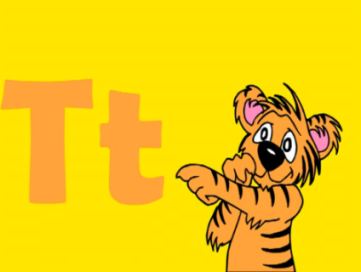 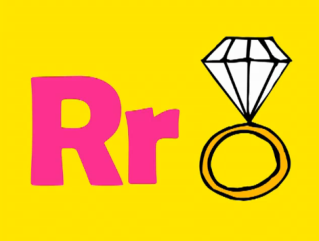 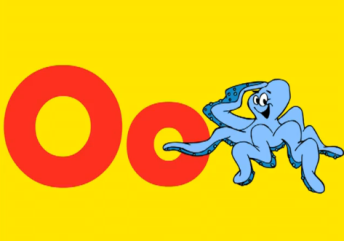 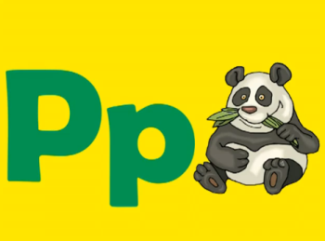 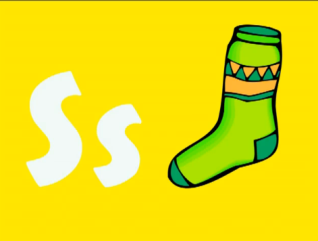 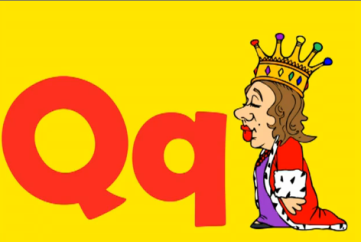 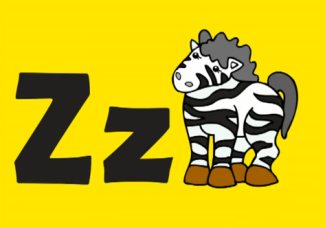 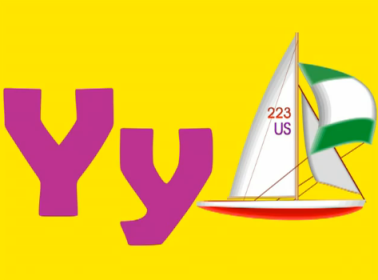 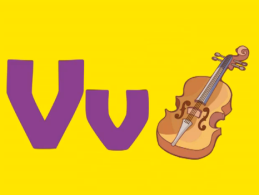 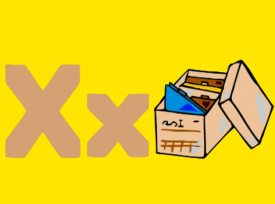 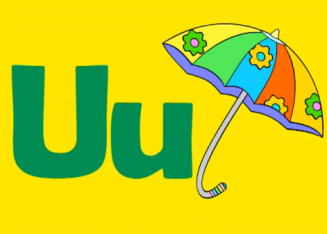 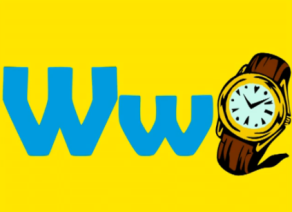 [Speaker Notes: Wall chart]
Phonics 2
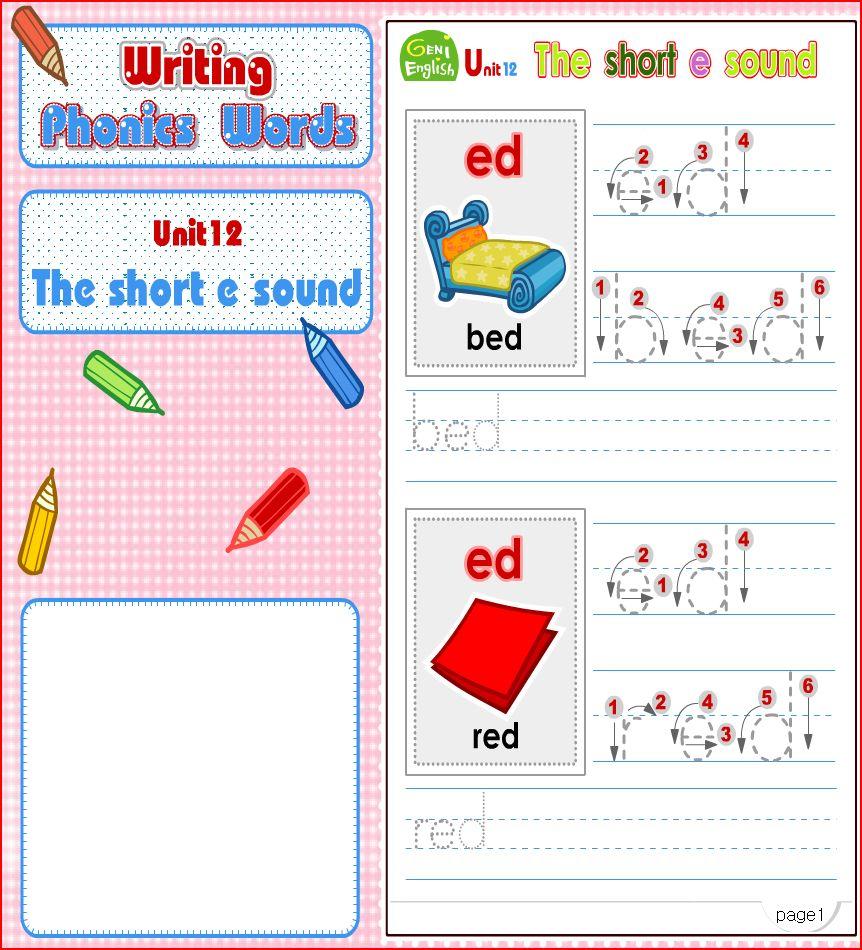 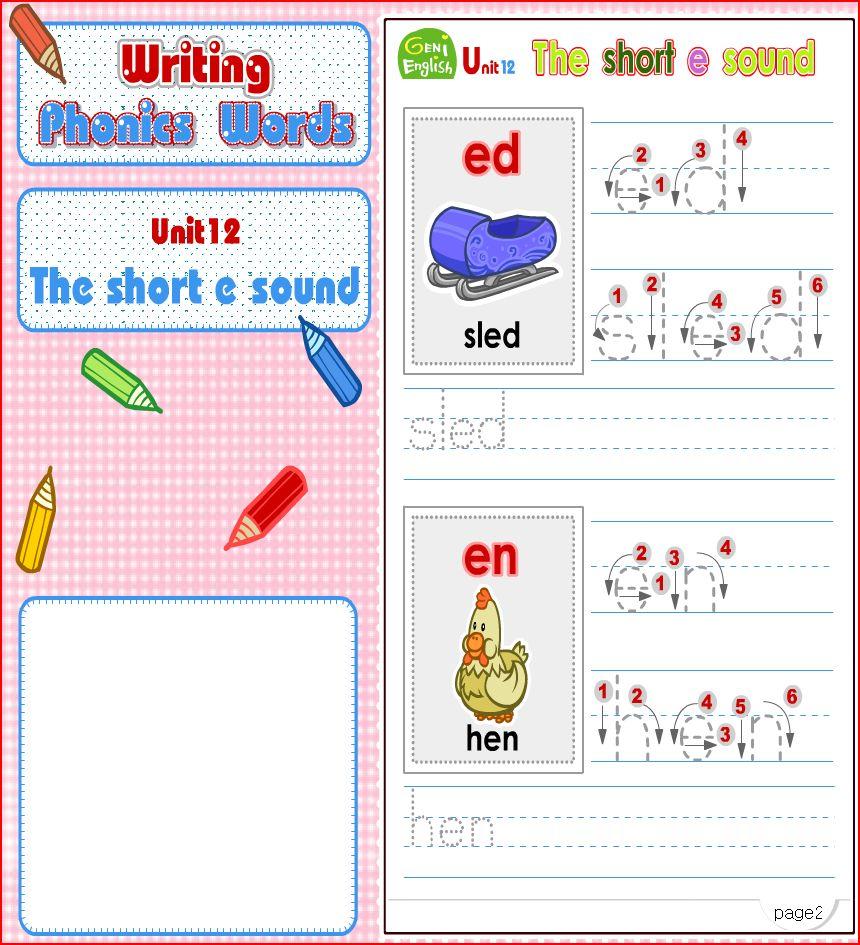 [Speaker Notes: Book]
Phonics 2
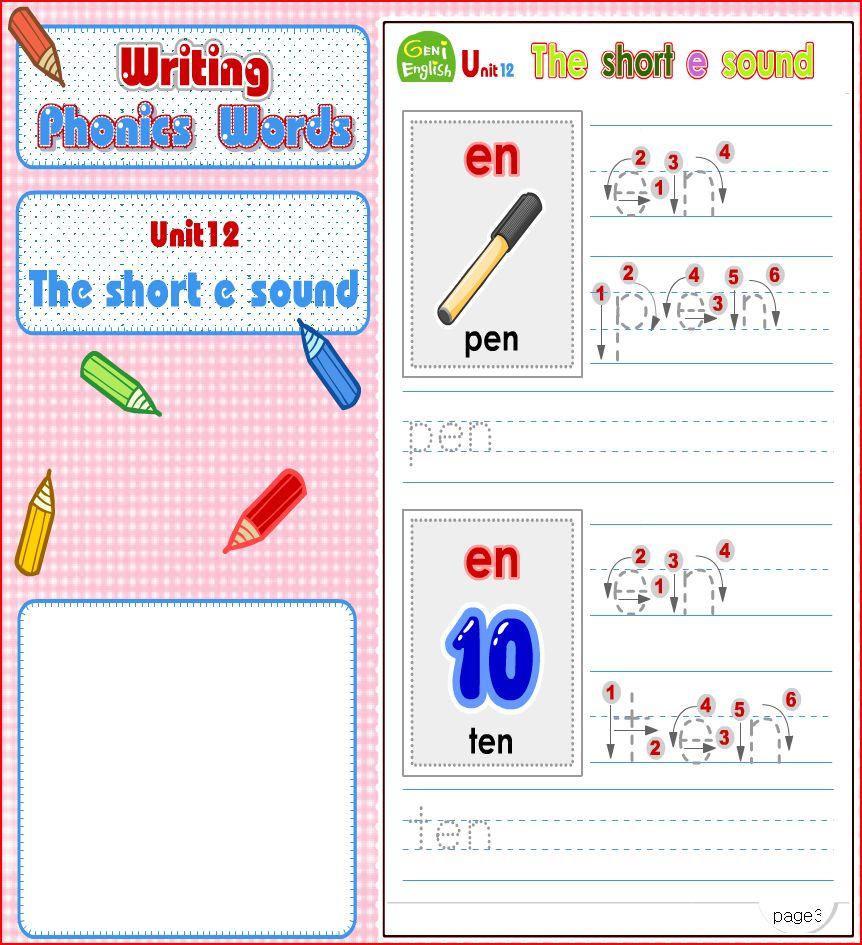 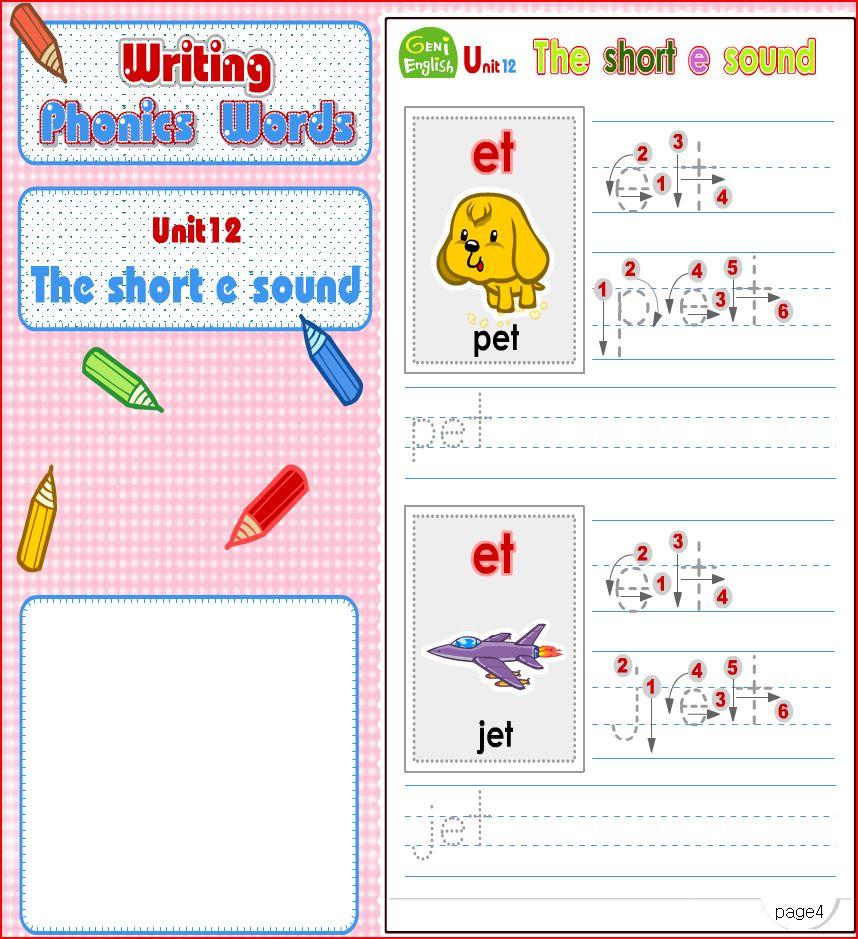 [Speaker Notes: Book]
Phonics 2
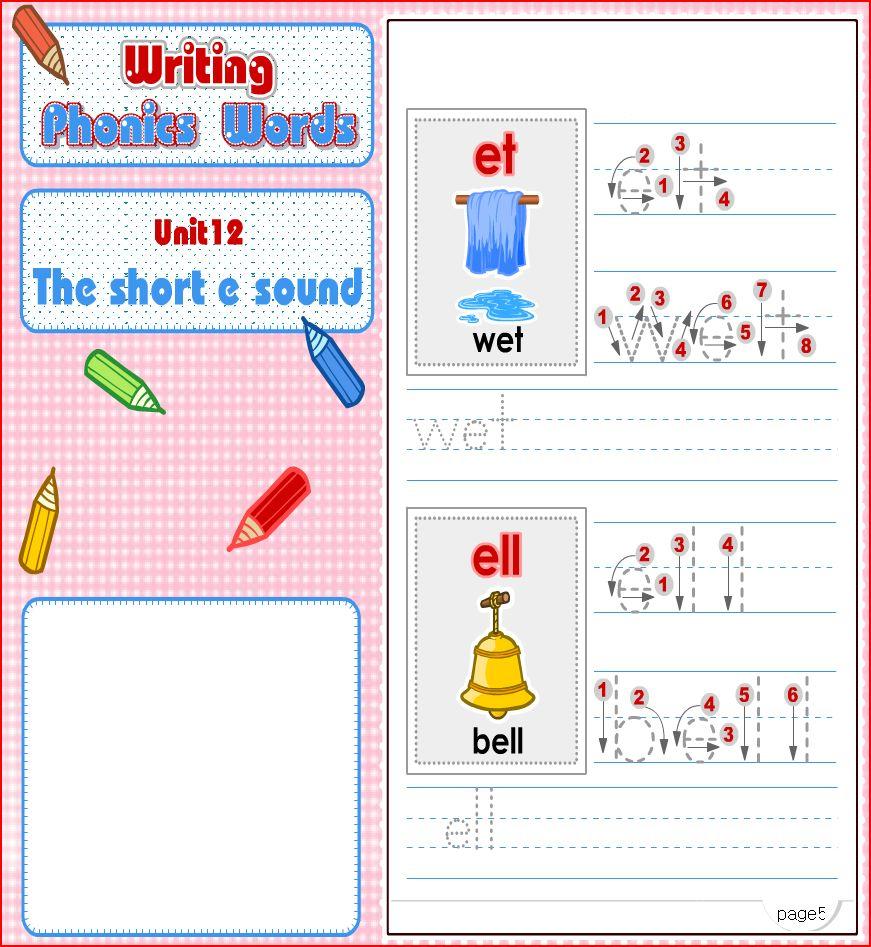 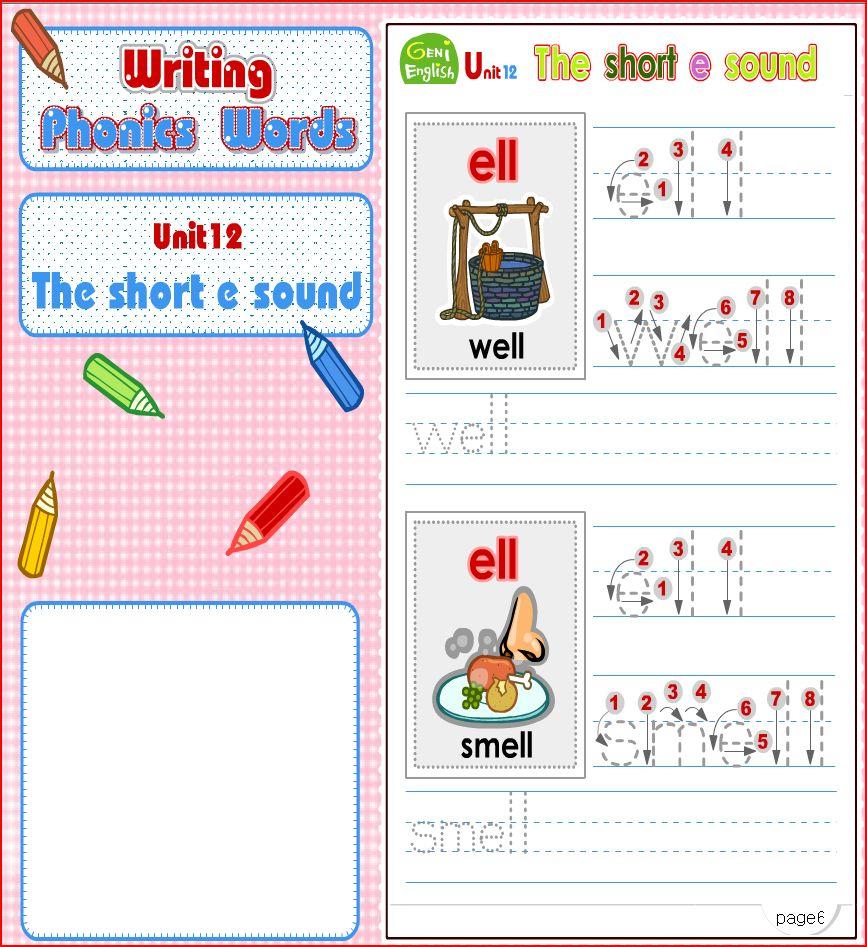 [Speaker Notes: Book]
Worksheet
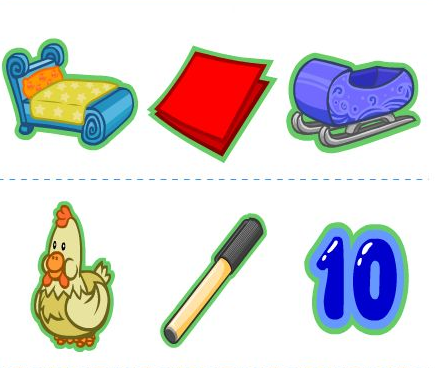 * Put a sticker on the picture
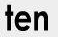 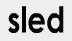 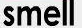 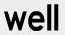 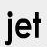 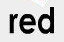 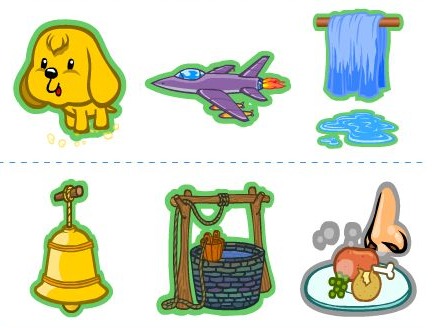 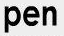 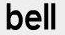 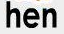 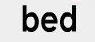 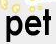 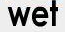 [Speaker Notes: Worksheet]